Grau, teurer Freund, ist alle Theorie,Und grün des Lebens goldner Baum.
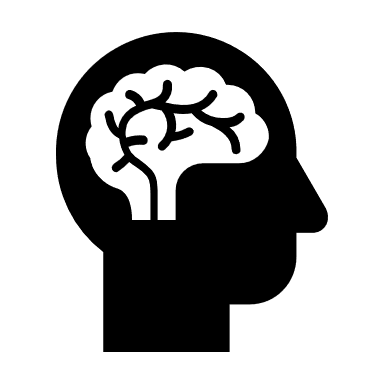 Open Educational Practices (OEP) im Kontext von Hochschuldidaktik und Repositorien
Verena Russlies   |
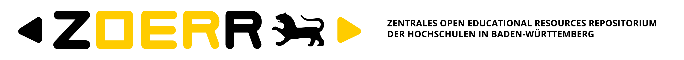 Ablauf
Input: 			OEP-Definitionen und Recap OERcamp24

Aktivierung: 		Erwartungen an und Erfahrungen mit OEP

Materialschau:		OEP in OER-Repositorien?

Diskussion: 		Was sollen OEP leisten?

Diskussion: 		Wo und mit wem über OEP sprechen?
Verena Russlies   |
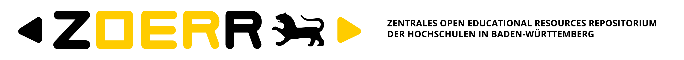 10.06.2024
2
InputhOEP-Definitionen und Recap OERcamp 24
While open education has a long history (Hendricks, 2017; Morgan, 2016; Rolfe, 2017), the specific concept of ‘open educational practices’ has emerged only in the past decade (since 2007). Conceptualisations of OEP vary widely, ranging from those centred on the creation and use of OER to broader definitions of OEP, inclusive of but not necessarily focused on OER.

Cronin, MacLaren 2018




https://openpraxis.org/articles/10.5944/openpraxis.10.2.825
Verena Russlies   |
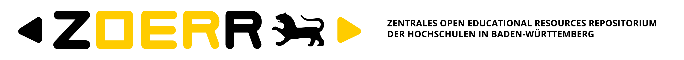 10.06.2024
3
InputhOEP-Definitionen und Recap OERcamp 24
OEP are defined as practices which support the (re)use and production of OER through institutional policies, promote innovative pedagogical models, and respect and empower learners as co-producers on their lifelong learning path. They address the whole OER governance community: policy makers, managers/administrators of organisations, educational professionals, and learners.

Ehlers 2011, S .4.


https://www.jofdl.nz/index.php/JOFDL/article/view/64
Verena Russlies   |
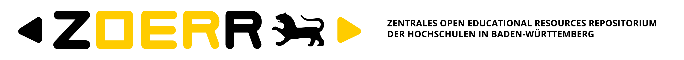 10.06.2024
4
InputhOEP-Definitionen und Recap OERcamp 24
[…] OEP erweitern demnach die OER-Kernaspekte Materialien und Infrastruktur um ‚Handlungspraktiken im Umgang mit OER‘. Infolgedessen beschreiben OEP […] kollaborative Szenarien, Modelle, Formate und Rahmenbedingungen, in denen Bildungsakteure OER nutzen, erstellen und weiterentwickeln, um Entstandenes anschließend auch für andere bereitzustellen. Insofern werden mit OEP vor allem die Prozesshaftigkeit und die Qualitätsentwicklung freier und offener Bildungsinhalte und -materialien stärker in den Mittelpunkt gerückt. Das gemeinsame, iterative Erstellen, Mischen, Überarbeiten, Anpassen, Differenzieren, Individualisieren und Perfektionieren von Bildungsmaterialien ist gleichermaßen Grundlage und entscheidender Faktor, damit OER gewinnbringend in der Bildung eingesetzt werden – und zusätzliche, neue Effekte in der Bildung erzielen können. Zusätzlich fokussiert OEP eine innovative Lern- und Lehrpraxis, die dem Leitbild lebenslang Lernender folgt – und Lernende dabei ihre Lernprozesse selbstständiger, selbst gesteuerter und gemeinsam mit anderen (Peer-Learning) gestalten. 

Aus der OER-Strategie des BMBF (2022), S. 10.
Verena Russlies   |
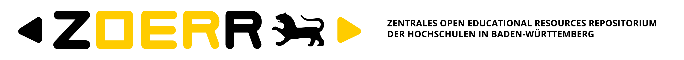 10.06.2024
5
InputhOEP-Definitionen und Recap OERcamp 24
„Offene Bildungspraktiken“, wie es auf Deutsch heißt, bedeutet vereinfacht gesagt die Art und Weise, wie Lehrende und Lernende sich unter didaktischen, technischen, sozialen und rechtlichen Bedingungen der Offenheit begegnen und miteinander agieren. […] Open Educational Resources (OER) [werden] ganz klar als ein Teil von Open Education gesehen. Dahinter steht aber eine andere, neue Kultur der Didaktik, die das gemeinsame Gestalten von Lehr- und Lernprozessen und das Lehren und Lernen auf Augenhöhe einschließt. Das Nachdenken über solche didaktischen Fragen wird häufig erst über die Produktion von OER angestoßen. Denn um den Mehrwert von OER ausschöpfen zu können, benötigt man offene didaktische Szenarien. In der Praxis zeigt es sich ganz unmittelbar, dass es bei Open Education eben nicht nur mit der richtigen Lizenz für das Lernmaterial getan ist, sondern dass man auch eine Umgebung braucht, in der man teilen und kollaborieren kann. 


Kerstin Mayrberger, 13.05.2019 – Open Educational Practices sindviel mehr als nur der Einsatz von Open Educational Resources

https://blog.bildungsserver.de/open-educational-practices-ist-viel-mehr-als-nur-der-einsatz-von-open-educational-resources
Verena Russlies   |
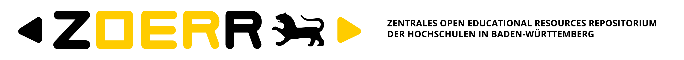 10.06.2024
6
InputhVier Dimensionen (Bellinger/Mayrberger 2019)
OEP im Sinne «eher sehr weit»

Umfasst in erster Linie die uneingeschränkte Übernahme der Grundsätze einer Open Pedagogy, einschließlich der institutionellen Rahmenbedingungen und Governance (institutionelle Meso- und Makroebene).

Das schließt die Übernahme der Prinzipien offener Bildung, wie Open Scholarships, die Schaffung offener Online-Lernumgebungen, die auf OER oder Variationen von Open-Labs (DeRosa und Blickensderfer 2017) oder Edu-Labs und OERLabs ausgerichtet sind (z.B. Mayrberger 2018) ein.
Verena Russlies   |
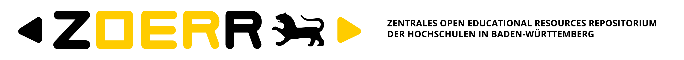 10.06.2024
7
InputhVier Dimensionen (Bellinger/Mayrberger 2019)
OEP im Sinne «eher weit»

Umfasst vor allem offene pädagogisch-partizipative Lernszenarien und die Verwendung von OER sowie die Verwendung von urheberrechtlich lizenziertem Unterrichtsmaterial (institutionelle Mikroebene).

Damit sind Szenarien, die offene Unterrichtspraktiken oder partizipatives Lernen forcieren, aber in einem geschlossenen Lernmanagementsystem (LMS) der Institution stattfinden oder mit Social-Media-Tools wie Blogs oder Wiki-Software angereichert werden, die auf institutionellen oder ausländischen Servern liegen, eingeschlossen.
Verena Russlies   |
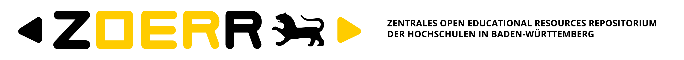 10.06.2024
8
InputhVier Dimensionen (Bellinger/Mayrberger 2019)
OEP im Sinne «eher eng»

bezieht sich auf die Produktion, Nutzung sowie das Remixen von OER entlang der 5R als Aktivitäten in geeigneten Lernszenarien (ähnlich der «OER-Enabled Pedagogy» von Wiley und Hilton 2018).

Auf Mikroebene der Institution umfasst dies bspw. die Co-Kreation von Wissensgegenständen bei der Verwendung und Erstellung von OER während der Arbeit mit offenen Lehrbüchern oder auch das (Um-) Schreiben von Wikipedia-Artikeln als Teil der Bewertung.
Verena Russlies   |
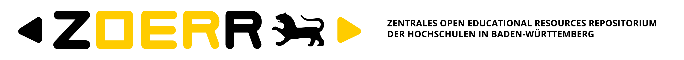 10.06.2024
9
InputhVier Dimensionen (Bellinger/Mayrberger 2019)
OEP im Sinne «sehr eng»

Umfasst die Verwendung von OER in offenen oder geschlossenen Lernszenarien, wie bspw. im Kontext von MOOCs oder anderen Formen von Online-Kursen (institutionelle Mikroebene).
Verena Russlies   |
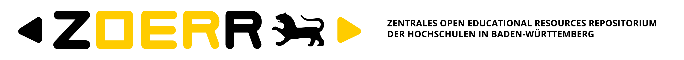 10.06.2024
10
InputhDifferenzierung von OEP und OER
Bislang
OEP sind die Handlungsbereiche von OER(Suchen, Finden, Erstellen, Verändern, Teilen …)
OEP ist der Einsatz bzw. die Verwendung von OER
„Decoupling“ OER and OEP
OEP sind mit und ohne OER möglich (!?)
OEP fördern OER – OER fördern OEP?
Benötigen eine offene Infrastruktur
Bedeutung von „Interoperabilität“ (organisatorisches, didaktisches und rechtliches Verständnis) in diesem Zusammenhang.
Verena Russlies   |
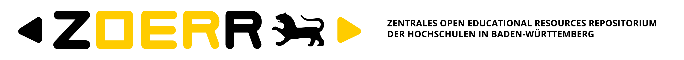 10.06.2024
11
InputhDifferenzierung von OEP und OER
Verena Russlies   |
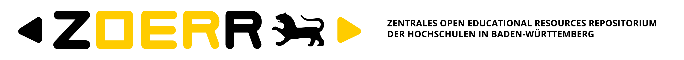 10.06.2024
12
InputhDifferenzierung von OEP und OER
OER 
= 
Offene Bildungs-materialien


(UNESCO-Definition / 5R von Wiley)
OEP 
= 
Die Praxis offener Bildung


(mit und ohne OER / „Coupling oder Decoupling“)
Didaktische Metadaten 

verbinden
 

Durch die Beschreibung von OER und OEP
Grafische Darstellung inhaltlich übernommen und im Design angepasst nach einer Vorlage von Konrad Faber für Vortragsfolien OERcamp24 („Open Educational Practices (OEP) aus Sicht der OER-Repositorien“). Lizenziert unter einer Creative Commons Namensnennung - Weitergabe unter gleichen Bedingungen 4.0 International Lizenz (https://creativecommons.org/licenses/by-sa/4.0/)
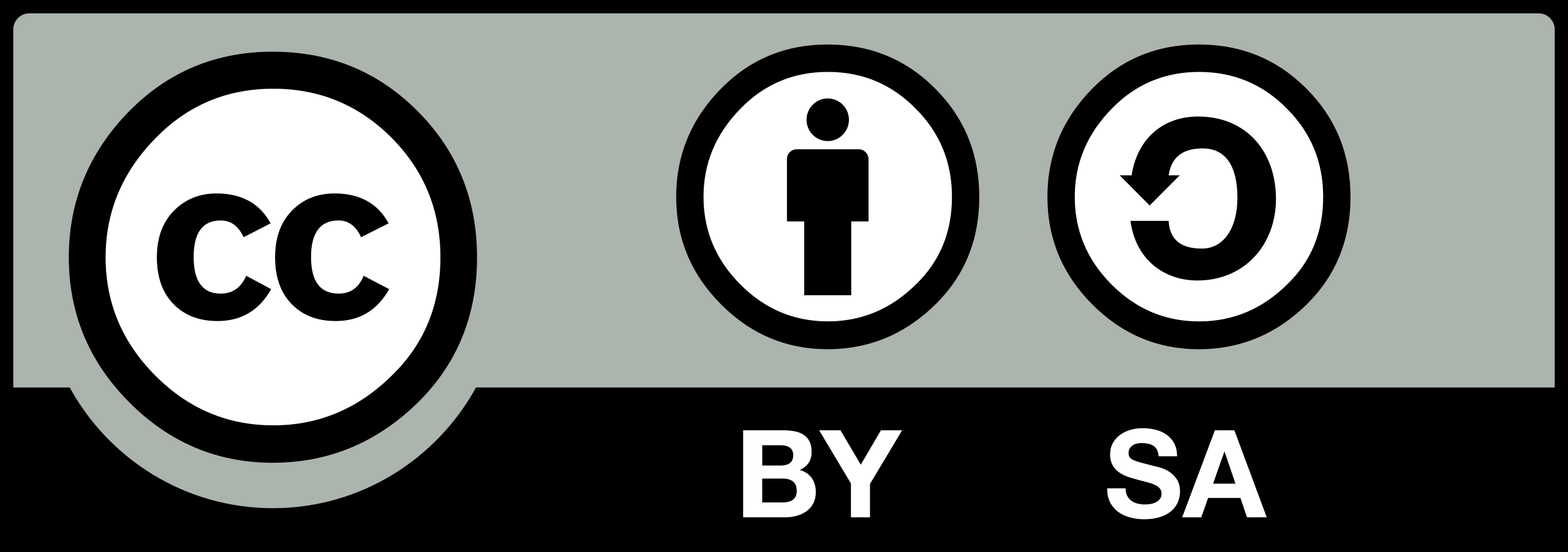 Verena Russlies   |
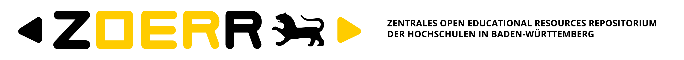 10.06.2024
13
AktivierunghErwartungen an und Erfahrungen mit OEP
Deckt sich das Vorgestellte mit bisherigen Erwartungen bzw. dem bisherigen Verständnis von OEP?

Wie könnten wir das Verhältnis von OEP und OER beschreiben oder auch grafisch skizzieren?

Welchen Erwartungshorizont haben wir (als VermittlerInnen, Nutzende, Produzierende von OER) an Open Educational Practices (OEP)?
Verena Russlies   |
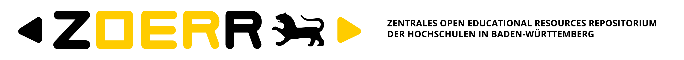 10.06.2024
14
[Speaker Notes: Wie können OEP die Erstellung und Nutzung von OER fördern? 

Wie können OER Open Education bzw. OEP fördern?]
MaterialschauhOEP in OER-Repositorien?
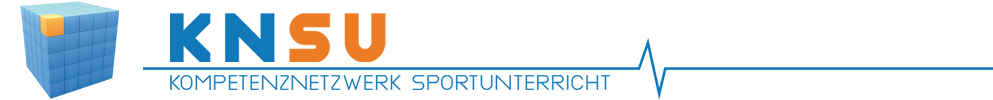 https://www.knsu.de

https://www.oer-at-rlp.de/interview-mit-dr-marlis-minnich-vom-kompetenznetzwerk-sportunterricht-knsu/
Verena Russlies   |
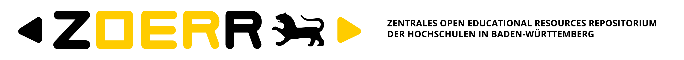 10.06.2024
15
MaterialschauhOEP in OER-Repositorien?
Sarah Franke, Digital Campus (ZHAW) 



https://blog.zhaw.ch/digitalsozial/2021/11/25/didaktische-potenziale-von-open-educational-resources-oer-fuer-die-hochschullehre/
Verena Russlies   |
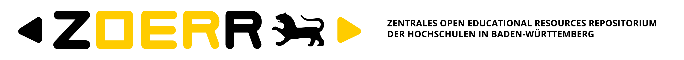 10.06.2024
16
MaterialschauhOEP in OER-Repositorien?
Programmieren mit Javascript



https://uni-tuebingen.oerbw.de/edu-sharing/components/render/c91f8f07-7195-4f7c-b4c8-49acf362cdd0
Verena Russlies   |
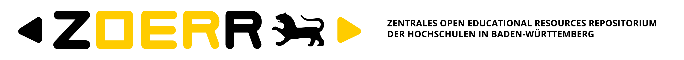 10.06.2024
17
MaterialschauhOEP in OER-Repositorien?
Service-Learning: A Guideline for Lecturers



http://hdl.handle.net/10900.3/OER_SQGBXWNN
Verena Russlies   |
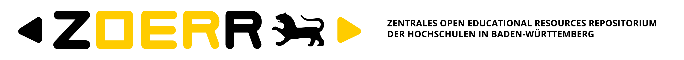 10.06.2024
18
MaterialschauhOEP in OER-Repositorien?
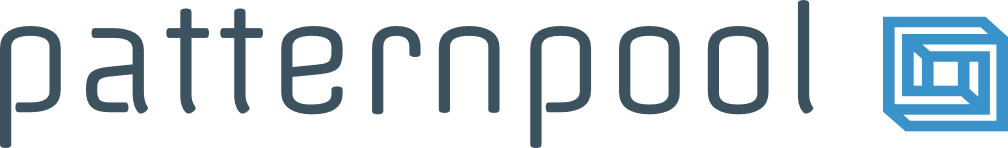 https://www.patternpool.de
Verena Russlies   |
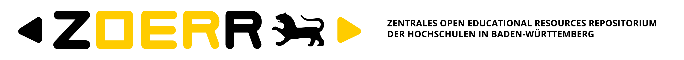 10.06.2024
19
DiskussionhWas sollen OEP leisten?
Gibt es bereits OEP?  Was zeichnet sie (nicht) aus?


Deckt sich das Vorgestellte mit bisherigen Erwartungen bzw. dem bisherigen Verständnis von OEP?

Wie könnten wir das Verhältnis von OEP und OER beschreiben oder auch grafisch skizzieren?

Welchen Erwartungshorizont haben wir (als VermittlerInnen, Nutzende, Produzierende von OER) an Open Educational Practices (OEP)?
Verena Russlies   |
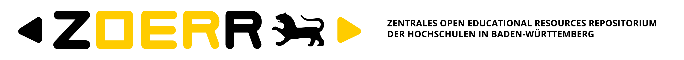 10.06.2024
20
DiskussionhWo und mit wem über OEP sprechen?
Wo lässt sich das Thema anschließen, welche AG ist zuständig? 
Wie gelingt der Anschluss bzw. die Zusammenarbeit mit der Hochschuldidaktik?
Verena Russlies   |
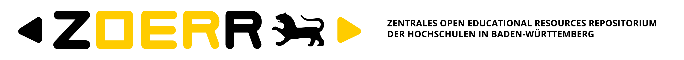 10.06.2024
21
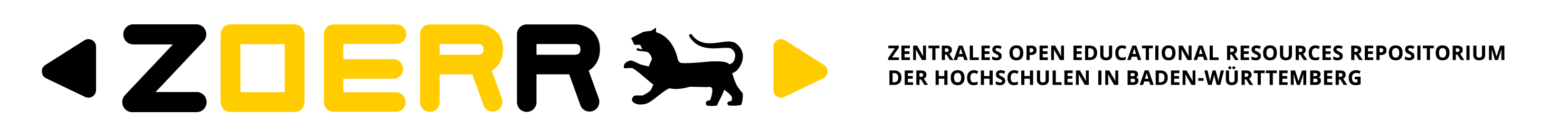 Vielen Dank!IFür den weiteren Austausch wenden Sie sich gern an:verena.russlies@uni-tuebingen.de oer-admin@ub.uni-tuebingen.de
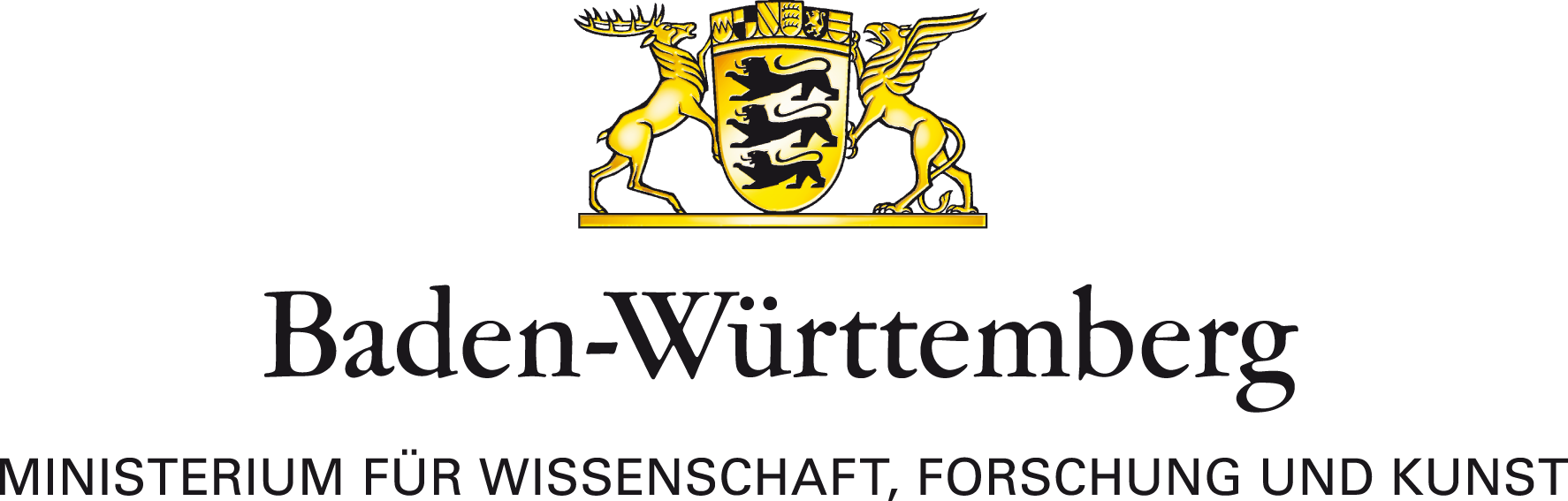 Dieses Dokument, ausgenommen der Logos und anders gekennzeichneter Elemente, ist lizenziert unter einer Creative Commons Namensnennung - Weitergabe unter gleichen Bedingungen 4.0 International Lizenz (https://creativecommons.org/licenses/by-sa/4.0/)
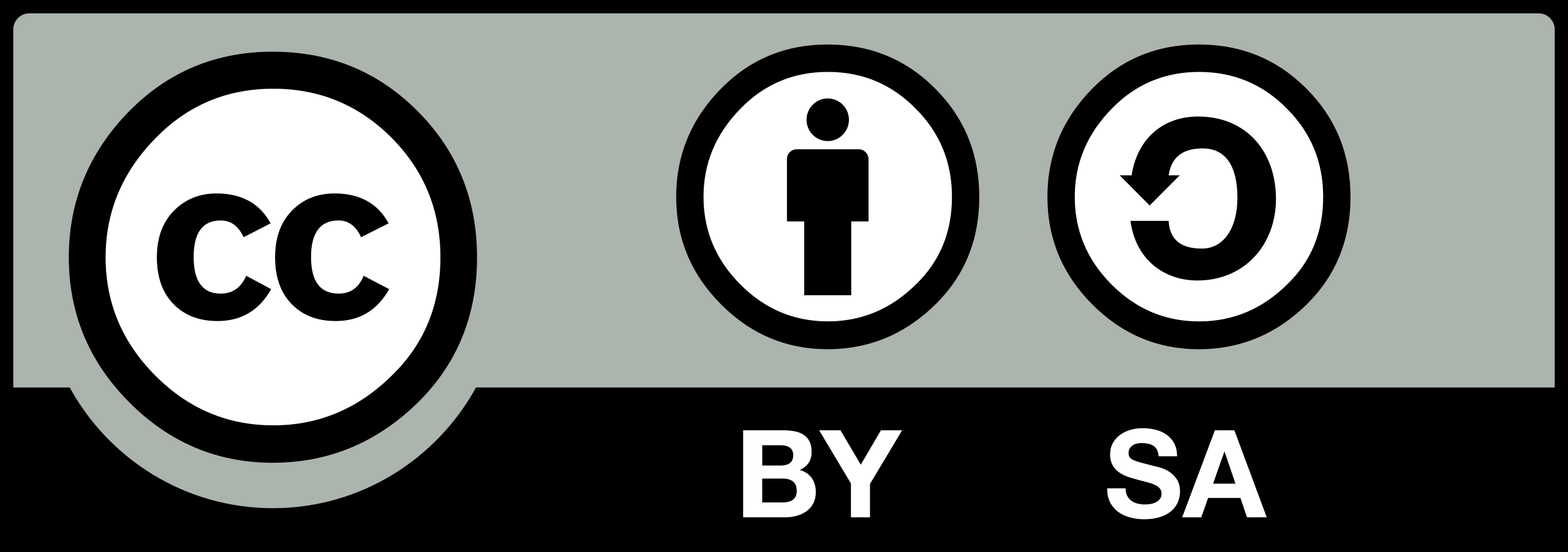 22
10.06.2024